Virtual Lunar Calibration Workshop 2020
A Quick Summary…


S. Wagner
Topics discussed or at least touched this week…
Lunar model development

Measurement campaigns and future dedicated missions

Mission monitoring – Reflective solar bands

Microwave + thermal IR lunar imagery application, including radiometry monitoring

MTF post-launch characterisation
Mission monitoring
Need for defining best practices to derive observed lunar irradiance in particular:
Definition of a methodology / “user guide” to estimate pixel solid angle / oversampling (1)
Full understanding and description of the instrument (12):
Either at mission monitoring level
Or request the estimates from instrument vendors with the full details.
Integration of irradiance (1):
When using a cutoff irradiance  may be an issue at terminator + sensitivity to cosmic rays
Suggestion: definition of a circle + annulus to encompass the lunar energy and estimate the dark level.
Requires visual inspection 
Avoid calibration incest (2) = "hidden" use of some lunar calibration in generation of data submitted to a lunar calibration Definition of unambiguous terminology for "observed irradiance“: "at-sensor irradiance“? Document any time-based corrections included (on-board diffuser, vicarious calibration, etc.)
Lunar models
Solar irradiance spectrum (3)
Model must be specified
Increasing precision in the model or in the mission requirement  solar variability over time and wavelength to be addressed
Need a consensus model (possibly evolving in time)
Include GEO data in lunar models (selenographic sub-viewer location outside the surface observatory or LEO range) (4)  Are we talking about benchmarking? No, it is about the limits of the models vs the observables
Increased modularity in the algorithm calculating the “reference” lunar signal (5) 
	 Increased intermediate data accessibility
	 Increased verification/comparison capability
Model version traceability and naming convention (8)

Inclusion of polarization in the lunar models (9)
Lunar models
Model uncertainties (10)
One term not to be forgotten = Earth-shine variation effect on lunar irradiance as a function of (absolute) phase angle

Benchmarking (11): 
Cover the space of observables.
Allow systematic model assessment + traceability to a “reference” model if needed
Applicable to all…
Detector terminology (7)  consensus terminology to:
Individual detector elements (pixels), e.g."dectels“
1 or 2 dimensional arrays of dectels (currently commonly called "detectors". Is this adequate?)
Groups of item 2, sharing optics and often with a common readout; sometimes called "focal-plane module“
Groups of item 3 that make up the total cross-scan width (push- or whisk-broom).

Uncertainties (13) : agree to a proper terminology for describing accuracy, uncertainties, etc.
Actions / recommendations
Recommendation: Model developers to consider how their models' inputs can be decoupled from the observations 

Action: S. Wagner (EUMETSAT) to liaise with T. Stone (USGS) to realign the GIRO with respect to the last version of the ROLO model
 
Action: S. Wagner (EUMETSAT) to propose letter of recommendation by GSICS to NASA to highlight the benefits to continue the Air-LUSI campaigns to lunar calibration
 
Action: S. Wagner (EUMETSAT) to report on the model Inter-Comparison Exercise at the next GSICS annual meeting + Lunar Calibration Community
 
Action: S. Wagner (EUMETSAT) to liaise the participants to the Lunar Calibration Workshop to ensure a follow-on on the actions / recommendations
 
Recommendation: S. Wagner (EUMETSAT) to investigate the possibility to revisit the mechanism to share GIRO model, whilst respecting the existing license agreement
Actions / recommendations
Recommendation : MW + IR to pursue current effort and report within the context of GSICS regular meetings

Recommendation: MW + IR to liaise with CMA to foster collaborations. 

Action: Hu Tiger Yang (UMD) and Vinia Mattioli (EUMETSAT) to coordinate a note outlining possible further collaboration on microwave and thermal infrared lunar calibration activities




Satellite operators to consider providing data to Hugh Keiffer – SLIMED model (6)
Next steps…
Lunar model inter-comparison:
Technical web meeting early December  also include AIST (Toru) + ? in the loop.
Report at a later web meeting to the community (GSICS annual?)

Liaise with CMA on all topics as they do a lot of great work on lunar calibration

Define a priority list for each agency / satellite operator and foster interactions based on those priorities  GSICS = natural framework + enlarged to groups who are interested. 

 Dedicated web meetings to report back on progress or to discuss science/technicalities

 COMMUNICATION/EXCHANGE IS KEY
Next steps…
Minutes will be draft and circulated to my mailing lists (officially registered participants + unregistered participants who specifically contacted me to access the meetings)

Once consolidated  available (with presentations + summary) on http://129.2.124.227/bin/view/Development/LunarCalibrationWS2020


Actions / recommendations = inserted in the GSICS action tracker to be followed-up https://www.star.nesdis.noaa.gov/smcd/GCC/MeetingActions.php
Next steps…
Next lunar calibration workshop
For the moment, still planned to be organised by EUMETSAT in Darmstadt in 2021.
Date to be decided, depending on progresses and people availability
Question mark = COVID-19

Reminder: agreed frequency in Xi’an 2017 = every 2 years.


Lunar Calibration Community will obviously be informed and updated
Thanks to all of you for joining this virtual event!
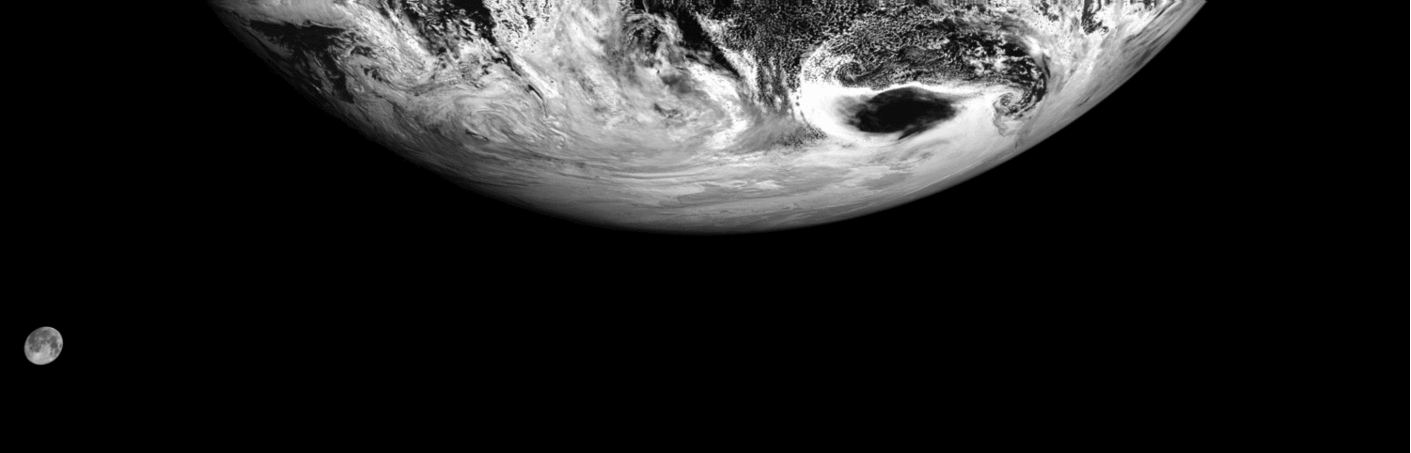